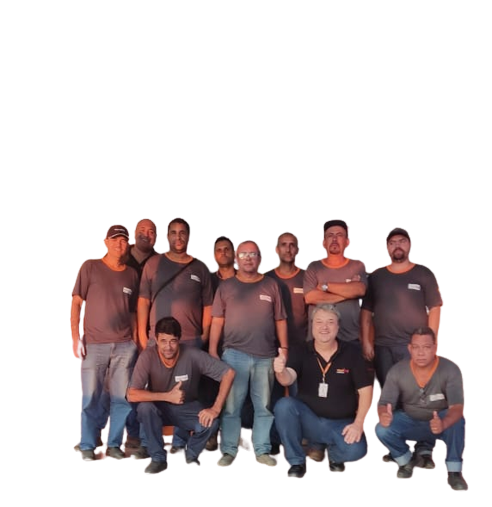 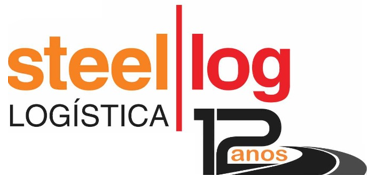 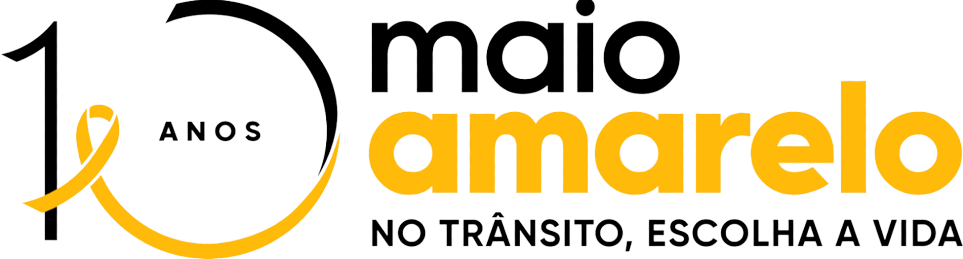 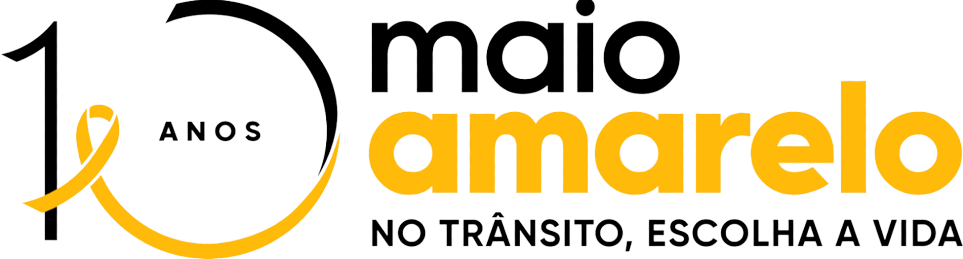 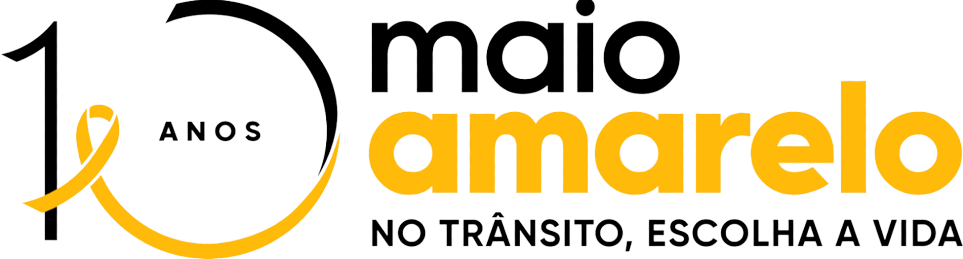 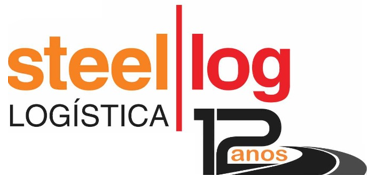 Maio Amarelo 2023
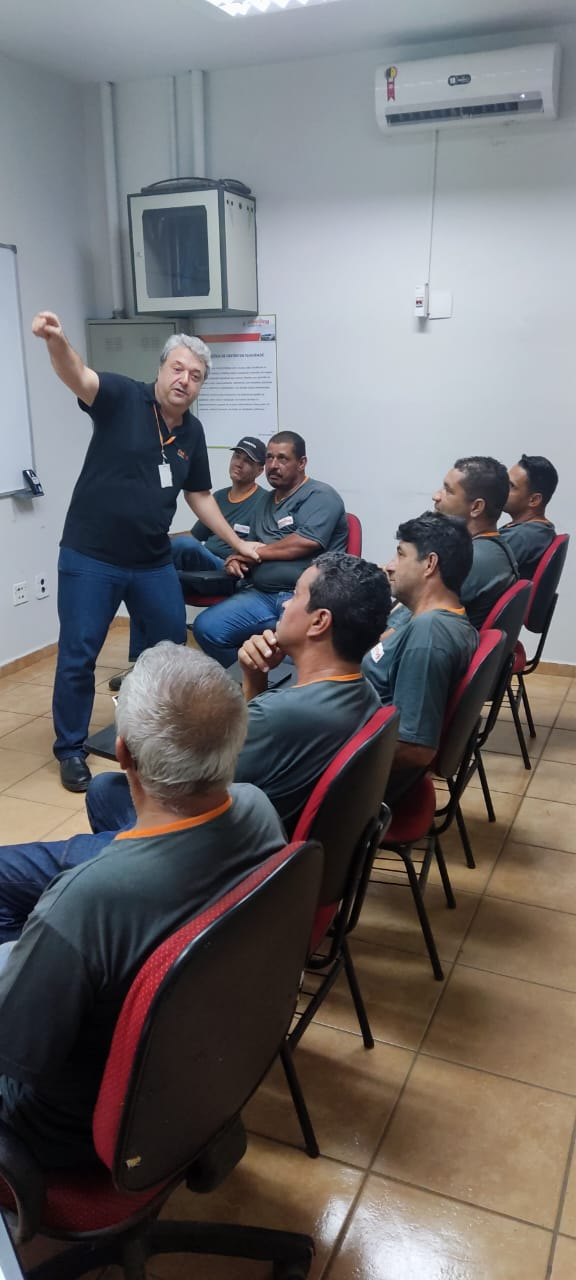 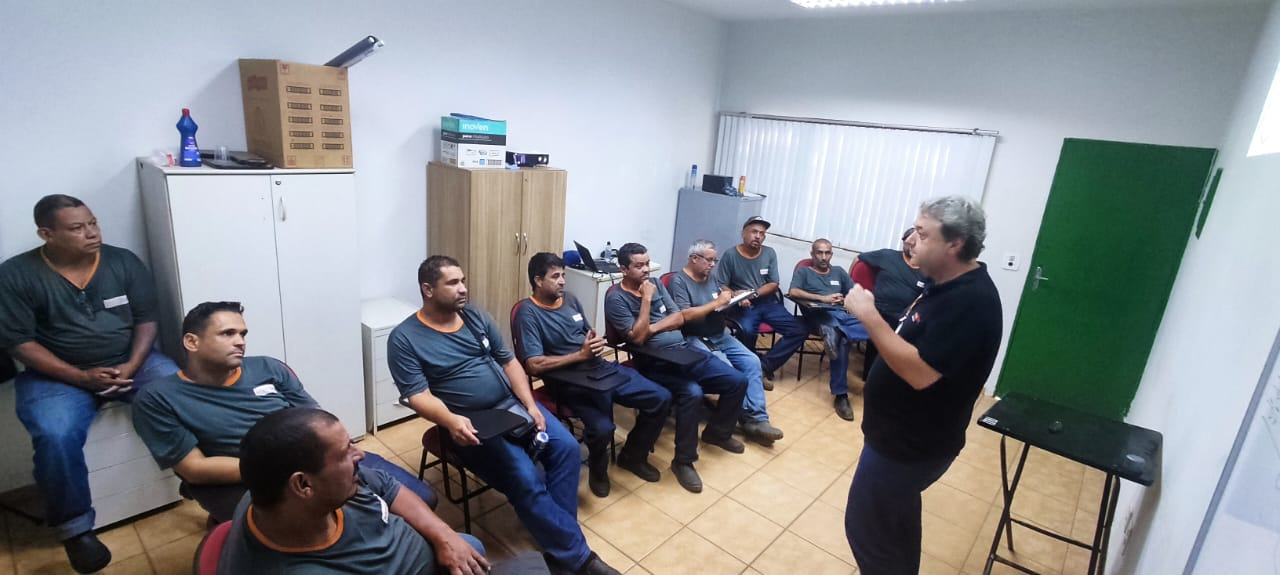 Maio Amarelo 2023
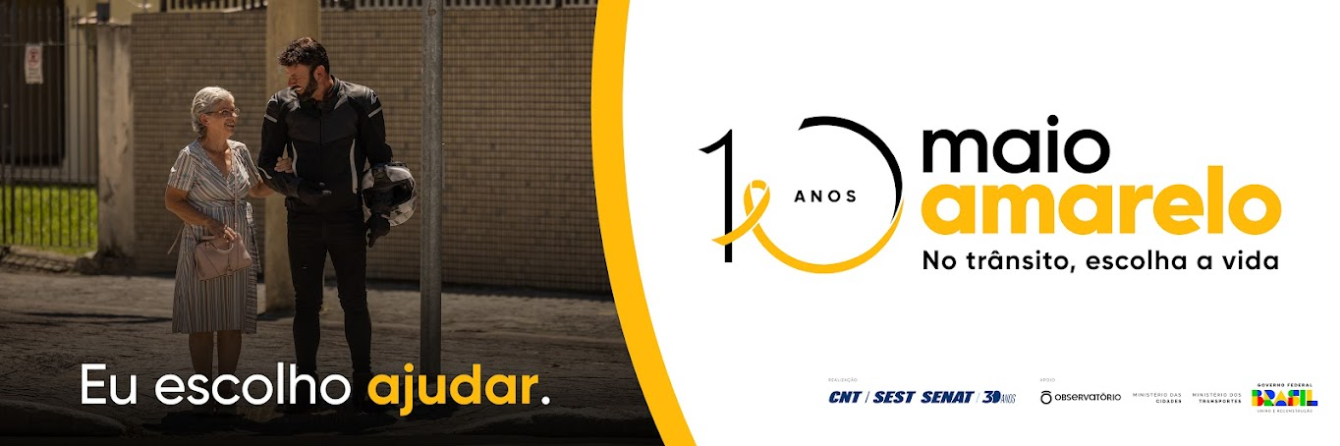 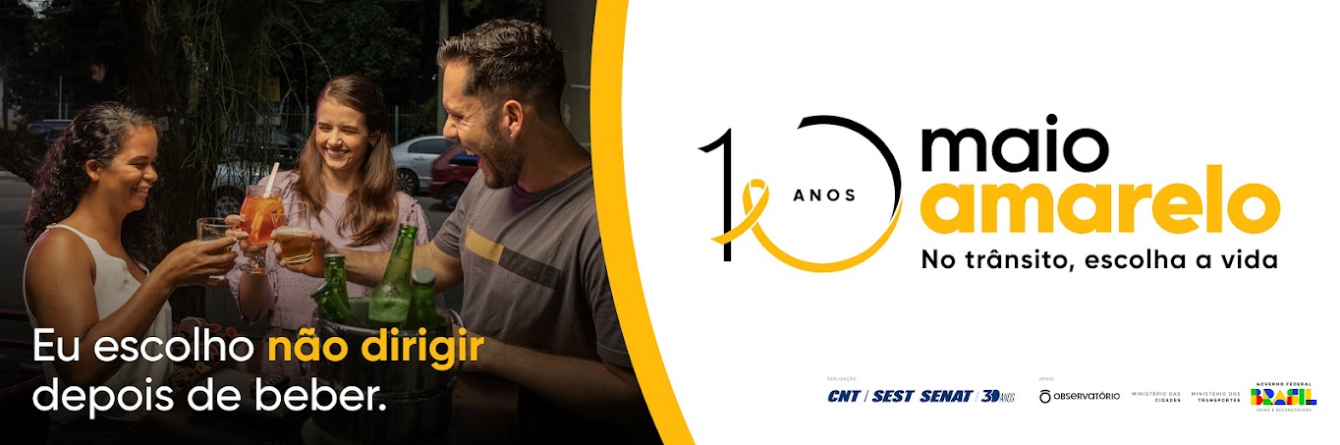 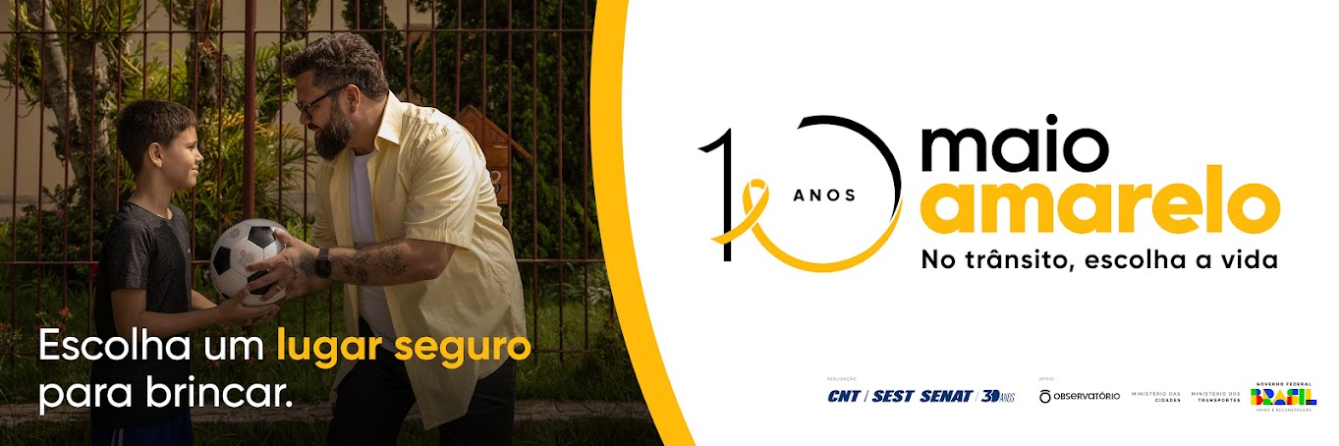 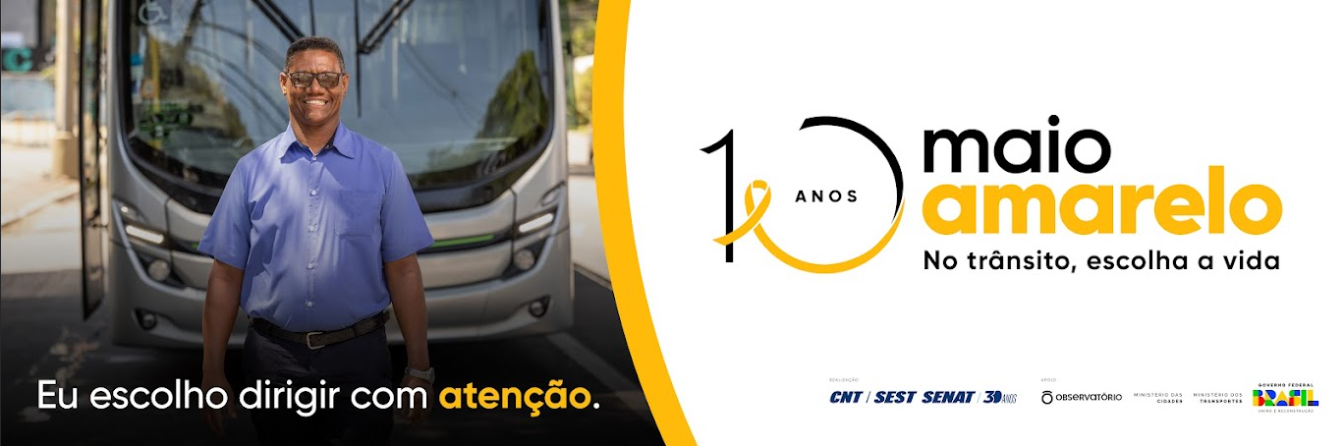 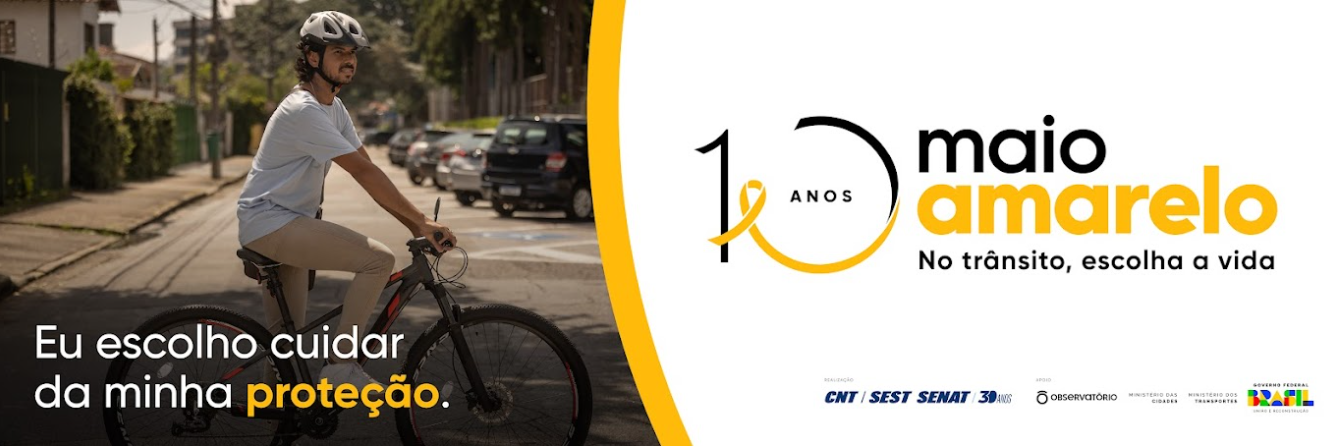 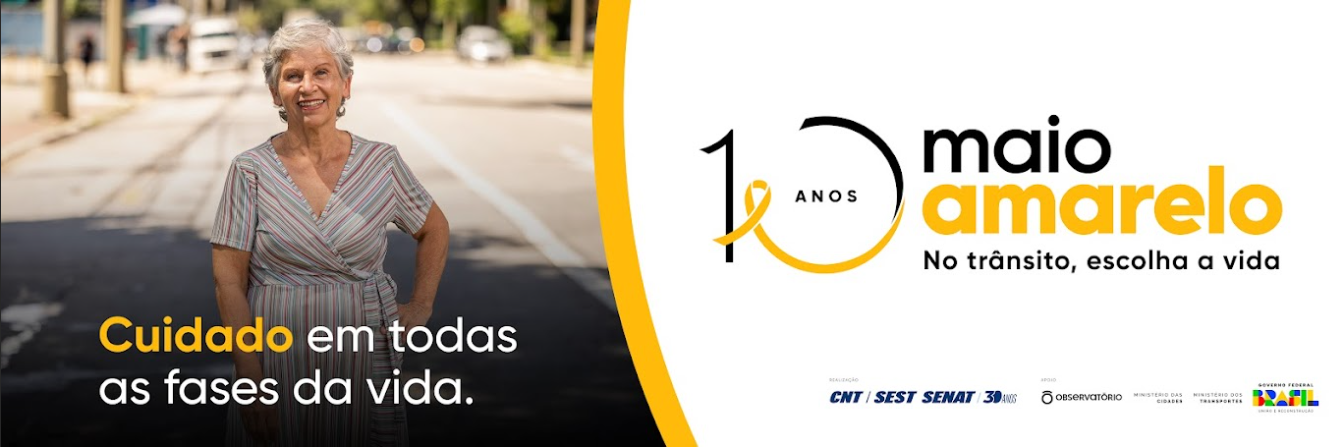 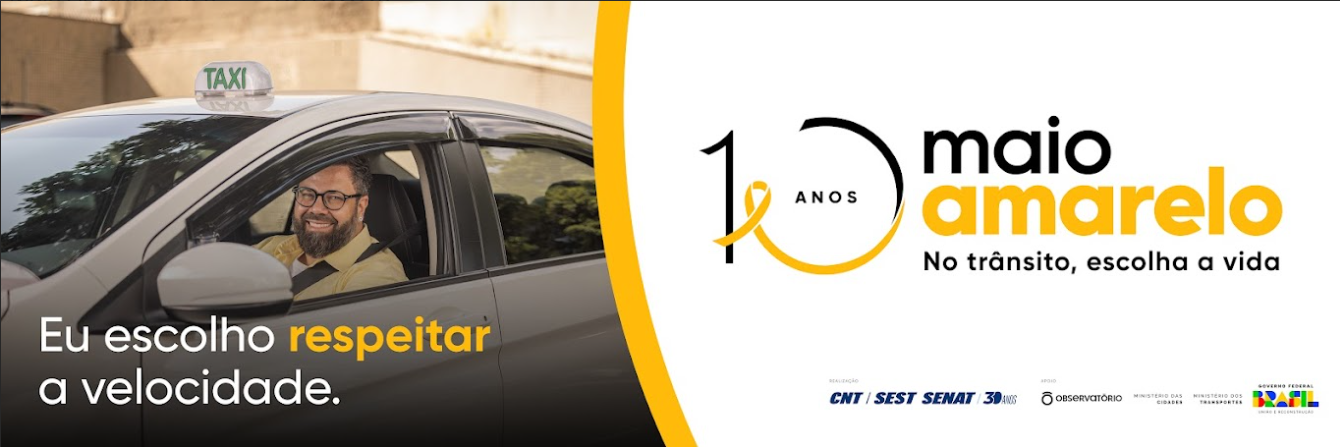 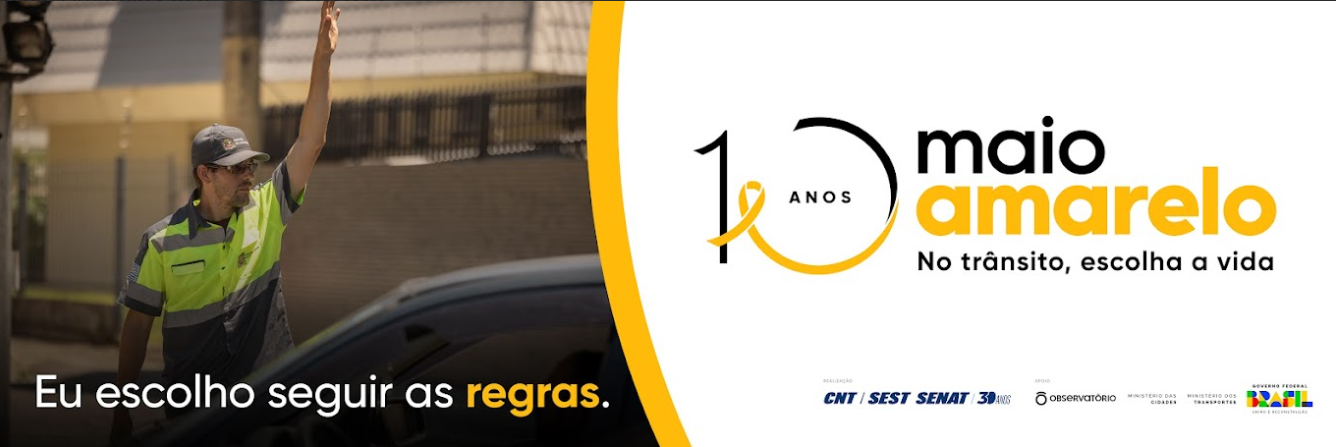 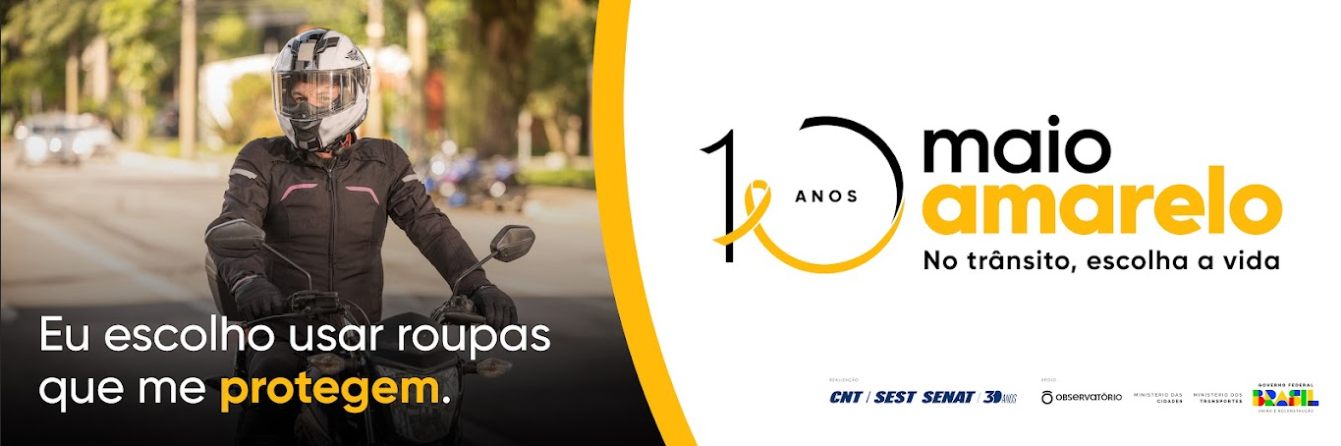 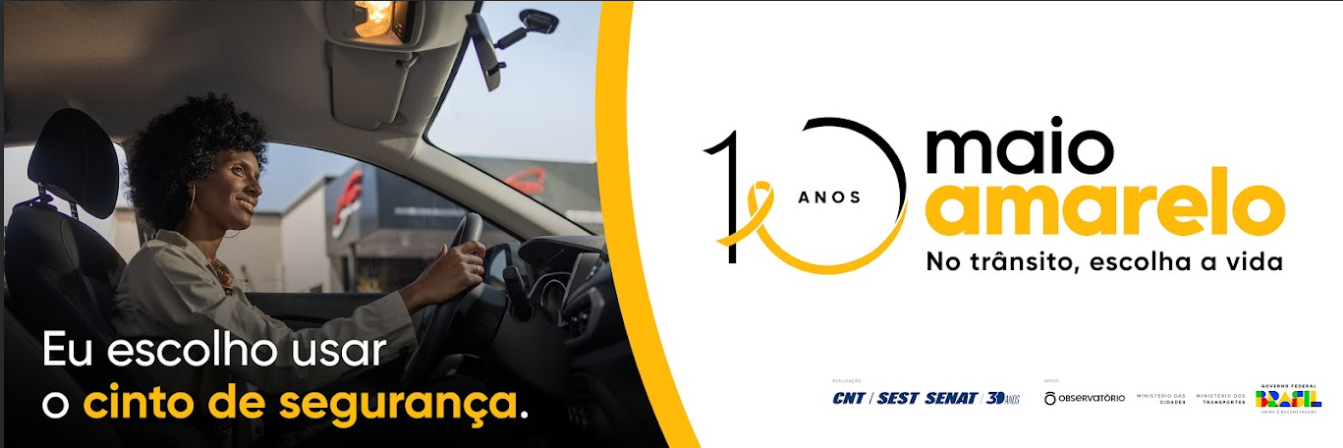